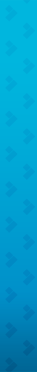 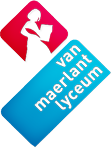 Volgordevragen maken
Op zoek naar de kern van het verhaal
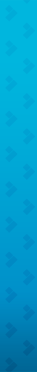 Twee soorten
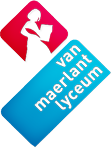 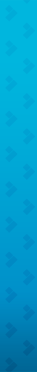 Oriëntatiekennis
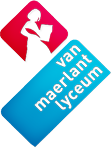 Alleen de kenmerkende aspecten!
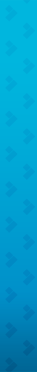 Voorbeeld
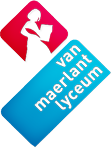 Nicolaas Copernicus stelde vast dat de zon centraal stond in ons sterrenstelsel, wat bijdroeg aan de verandering van het middeleeuwse mens- en wereldbeeld.
De sterrenkundige Abu Rayhan al-Biruni, die in dienst was van de eerste islamitische vorst in Perzië, berekende de straal van de aarde.
De Griekse geleerde Anaxagoras werd gedwongen de stadstaat Athene te verlaten, omdat hij onderwees dat zon en maan geen goden waren maar uit vaste materie bestonden.
De astronoom Ptolemaeus ontwikkelde vanuit het Romeinse cultuurcentrum Alexandrië een naar hem genoemd model van ons sterrenstelsel.
De verlichte Fries Eise Eisinga bewees door de bouw van een schaalmodel van het zonnestelsel dat de paniek voor een dreigende botsing van planeten ongegrond was.
Johannes Fabricius nam voor het eerst met behulp van een telescoop de zonnevlekken en de rotatie van de zon waar. Zijn observaties leverden een bijdrage aan de wetenschappelijke revolutie.
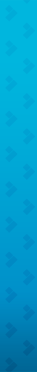 Sleutelwoorden
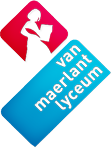 Nicolaas Copernicus stelde vast dat de zon centraal stond in ons sterrenstelsel, wat bijdroeg aan de verandering van het middeleeuwse mens- en wereldbeeld.
De sterrenkundige Abu Rayhan al-Biruni, die in dienst was van de eerste islamitische vorst in Perzië, berekende de straal van de aarde.
De Griekse geleerde Anaxagoras werd gedwongen de stadstaat Athene te verlaten, omdat hij onderwees dat zon en maan geen goden waren maar uit vaste materie bestonden.
De astronoom Ptolemaeus ontwikkelde vanuit het Romeinse cultuurcentrum Alexandrië een naar hem genoemd model van ons sterrenstelsel.
De verlichte Fries Eise Eisinga bewees door de bouw van een schaalmodel van het zonnestelsel dat de paniek voor een dreigende botsing van planeten ongegrond was.
Johannes Fabricius nam voor het eerst met behulp van een telescoop de zonnevlekken en de rotatie van de zon waar. Zijn observaties leverden een bijdrage aan de wetenschappelijke revolutie.
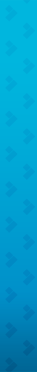 Waar gaat het dus over?
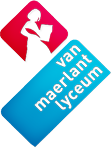 verandering van het middeleeuwse mens- en wereldbeeld
de eerste islamitische vorst 
stadstaat Athene
Romeinse cultuurcentrum
verlichte 
de wetenschappelijke revolutie
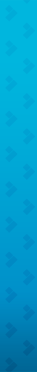 Waar gaat het dus over?
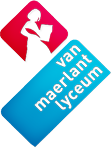 stadstaat Athene
Romeinse cultuurcentrum
de eerste islamitische vorst 
verandering van het middeleeuwse mens- en wereldbeeld.
verlichte 
de wetenschappelijke revolutie
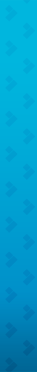 Historische context
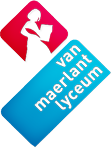 Personen en gebeurtenissen uit de historische contexten.
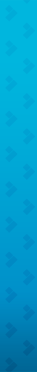 Voorbeeld
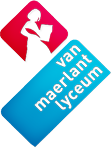 Sovjetleider Brezjnev en de Amerikaanse president Carter ondertekenden een verdrag waarin zij overeenkwamen het aantal atoomraketten te beperken.
De Amerikaanse minister van buitenlandse zaken Marshall kondigde aan dat de Verenigde Staten wilden investeren in de wederopbouw van de Europese economie.
De leiders Kennedy en Chroesjtsjov besloten na afloop van de Cubacrisis om een directe telefoonverbinding tussen het Witte Huis en het Kremlin in te stellen.
De Amerikaanse president Reagan riep zijn collega Gorbatsjov op om in verband met zijn hervormingsbeleid de Berlijnse Muur neer te halen.
Tijdens de conferentie van Potsdam beslisten de regeringsleiders Stalin, Churchill en Truman dat ter verzekering van de vrede Duitsland in bezettingszones verdeeld werd.
Sovjetleider Chroesjtsjov kondigde na de dood van Stalin aan, dat de Sovjet-Unie in haar buitenlands beleid een politiek van vreedzame coexistentie ging voeren.
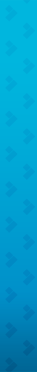 Sleutelwoorden
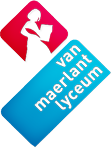 Sovjetleider Brezjnev en de Amerikaanse president Carter ondertekenden een verdrag waarin zij overeenkwamen het aantal atoomraketten te beperken.
De Amerikaanse minister van buitenlandse zaken Marshall kondigde aan dat de Verenigde Staten wilden investeren in de wederopbouw van de Europese economie.
De leiders Kennedy en Chroesjtsjov besloten na afloop van de Cubacrisis om een directe telefoonverbinding tussen het Witte Huis en het Kremlin in te stellen.
De Amerikaanse president Reagan riep zijn collega Gorbatsjov op om in verband met zijn hervormingsbeleid de Berlijnse Muur neer te halen.
Tijdens de conferentie van Potsdam beslisten de regeringsleiders Stalin, Churchill en Truman dat ter verzekering van de vrede Duitsland in bezettingszones verdeeld werd.
Sovjetleider Chroesjtsjov kondigde na de dood van Stalin aan, dat de Sovjet-Unie in haar buitenlands beleid een politiek van vreedzame coexistentie ging voeren.
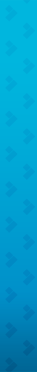 Waar gaat het dus over?
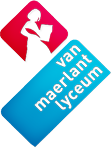 Brezjnev Carter 
Marshall
Kennedy en Chroesjtsjov Cubacrisis 
Reagan en Gorbatsjov 
Conferentie van Potsdam Stalin, Churchill en Truman 
Chroesjtsjov kondigde na de dood van Stalin aan
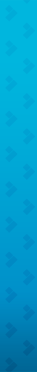 Waar gaat het dus over?
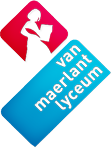 Conferentie van Potsdam Stalin, Churchill en Truman 
Marshall
Chroesjtsjov kondigde na de dood van Stalin aan
Kennedy en Chroesjtsjov Cubacrisis 
Brezjnev Carter 
Reagan Gorbatsjov
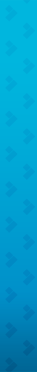 Zelf oefenen
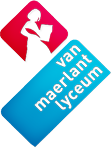 Bekijk de kaartjes die je hebt gekregen 
Probeer de sleutelwoorden te identificeren 
Bedenk welk kenmerkend aspect er bij hoort
Leg de kaartjes in de juiste volgorde
Als je klaar bent draai je de kaartjes om 
Heb je alles goed?